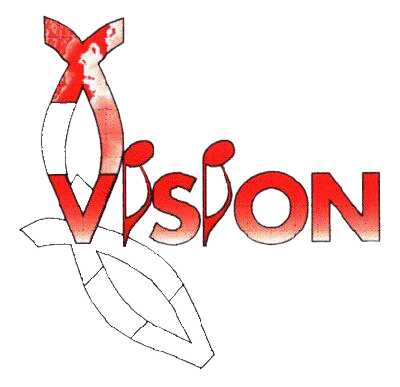 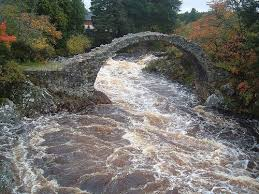 Bridge over troubled water
When you’re weary, feelin’ small
  When tears are in your eyes
  I will dry them all
Wanneer je moe bent en je voelt je klein
wanneer je tranen in je ogen hebt
Ik zal ze drogen
I’m on your side
  oh, when times get rough
  And friends just can’t be found
Ik zal aan je zijde staan in moeilijke tijden
Vrienden zijn niet makkelijk te vinden
Like a bridge over troubled water
  I will lay me down
  Like a bridge over troubled water
  I will lay me down
Zoals een brug over troebel water
zal Ik me neerleggen
When you’re down and out
  When you’re on the street
  When evening falls so hard
  I will comfort you
Wanneer je je niet fijn voelt
Wanneer je buiten bent
Wanneer de avond valt
Ik zal je troosten
I’ll take your part
  oh, when darkness comes
  And pain is all around
  Like a bridge over troubled water
  I will lay me down
Ik ontferm me over je wanneer de avond valt en je je begeeft in pijn
Zoals een brug over troebel water
zal Ik me neerleggen
Sail on silver girl, sail on by
  Your time has come to shine
  All your dreams are on their way
Vaar maar door, vaar maar langs
Jouw tijd is gekomen om te stralen
Al je dromen zijn onderweg naar jou
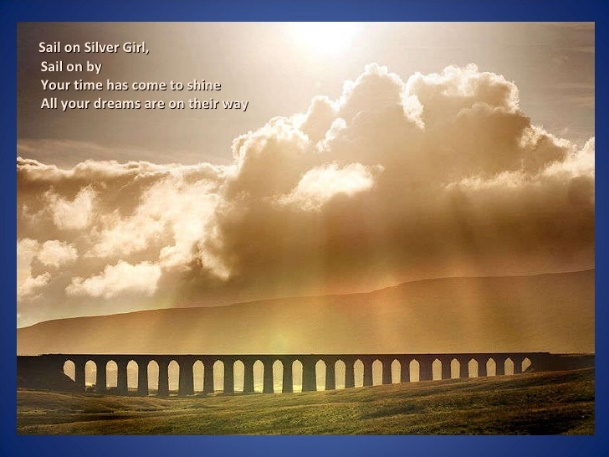 See how they shine
  oh, if you need a friend
  I’m sailing right behind
Kijk hoe ze stralen
Als je een vriend nodig hebt, zal Ik vlak achter je varen
Like a bridge over troubled water
  I will ease your mind…
Als een brug over troebel water
zal Ik je rust geven
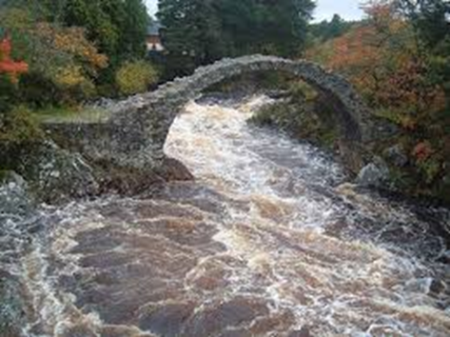 *